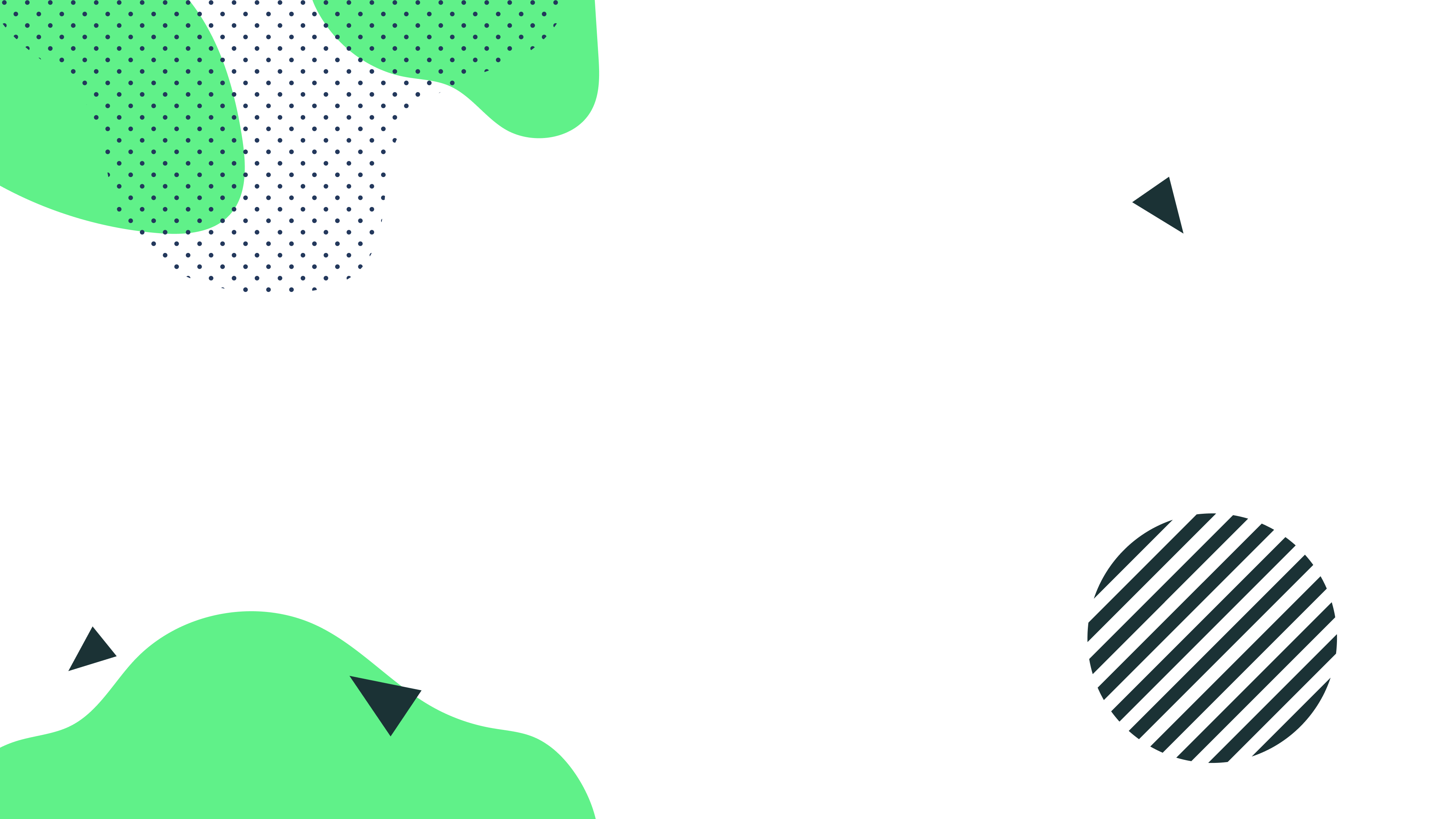 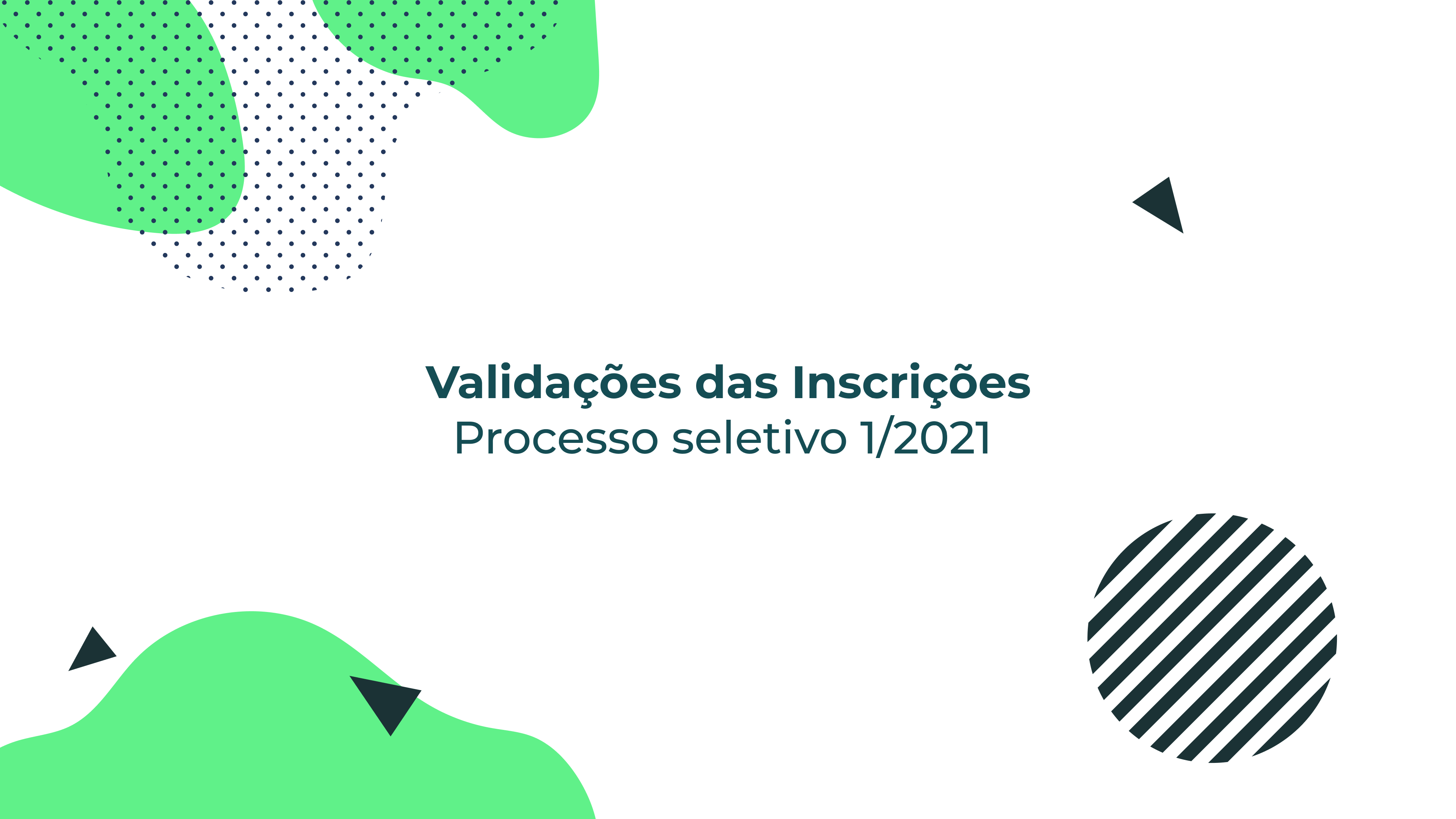 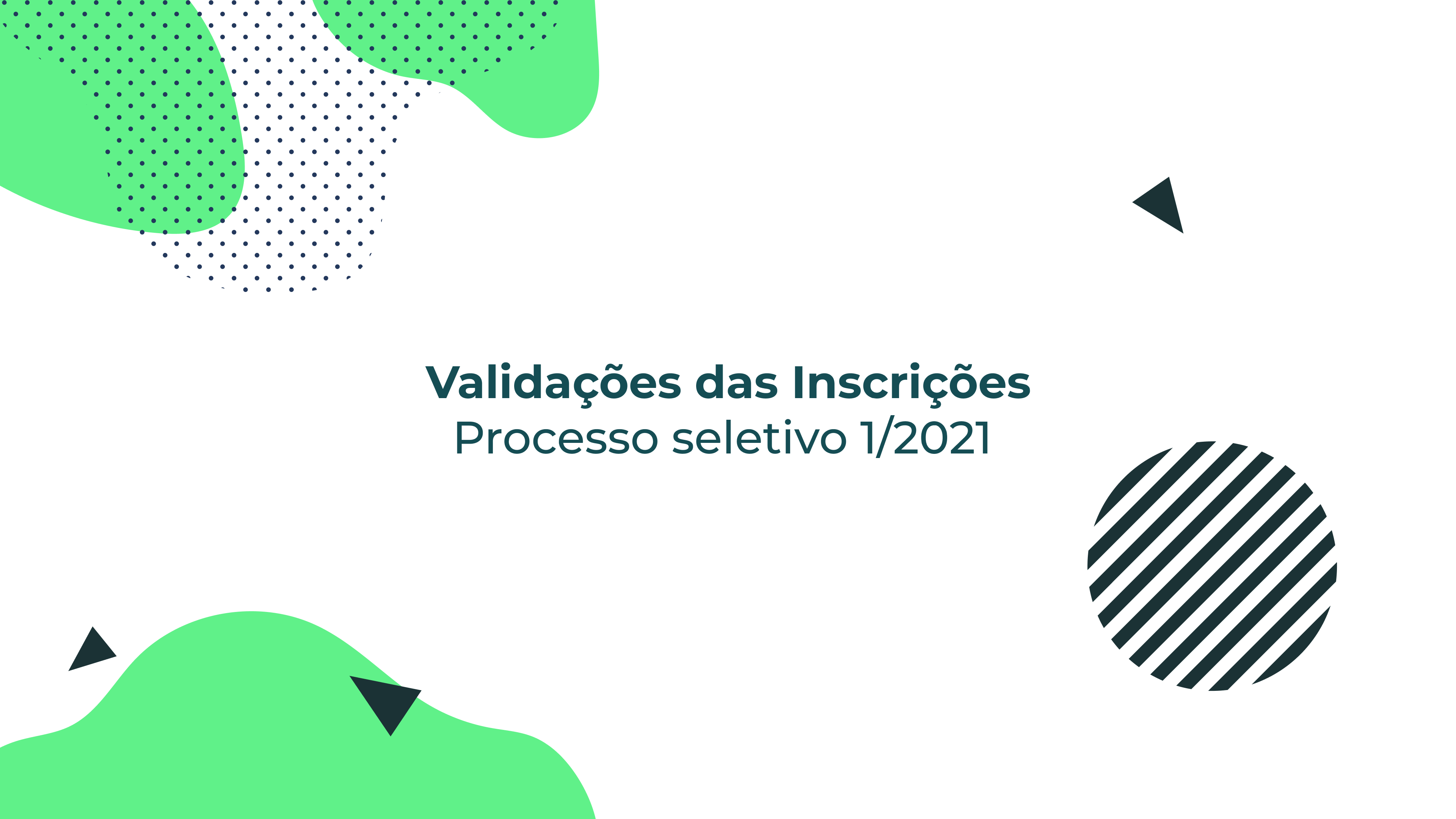 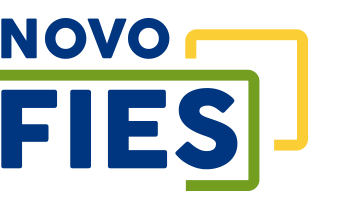 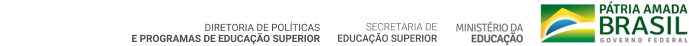 1) Correção da instabilidade sistêmica que impedia a validação das inscrições nas seguintes situações:
a) SisFies apresentou renda zero no caso dos candidatos, como único membro do grupo familiar (mononuclear);
Todas as inscrições nessa situação colocamos na situação de reaberta. O MEC enviará e-mails para os estudantes orientando que acessem o sistema insira a informação da renda, conclua a inscrição novamente e procure a CPSA.
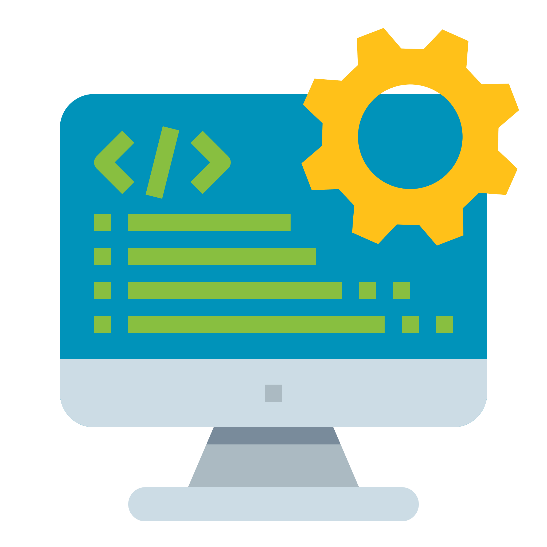 b) Ausência dos membros do grupo com suas respectivas rendas no SisFies, considerando o estudante ter informado na inscrição (FiesSeleção);
 As informações migraram para o SisFies, caso ainda persistam a ausência das informações, reabra a inscrição do estudante, oriente a complementar novamente, persistindo, enviar e-mail para o fiesoferta@mec.gov.br
2) Em decorrência do óbice sistêmico que impediu as validações das inscrições pelas CPSAs das IES, bem como a pandemia da COVID-19, os prazos para validação das inscrições foram prorrogados para o dia 12/4/2021;
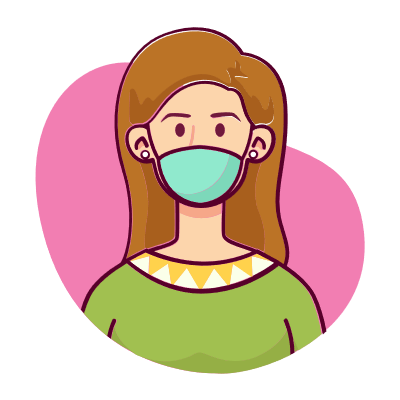 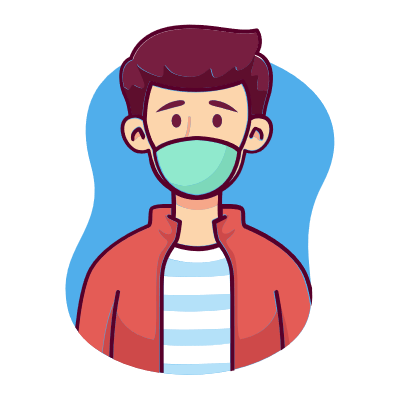 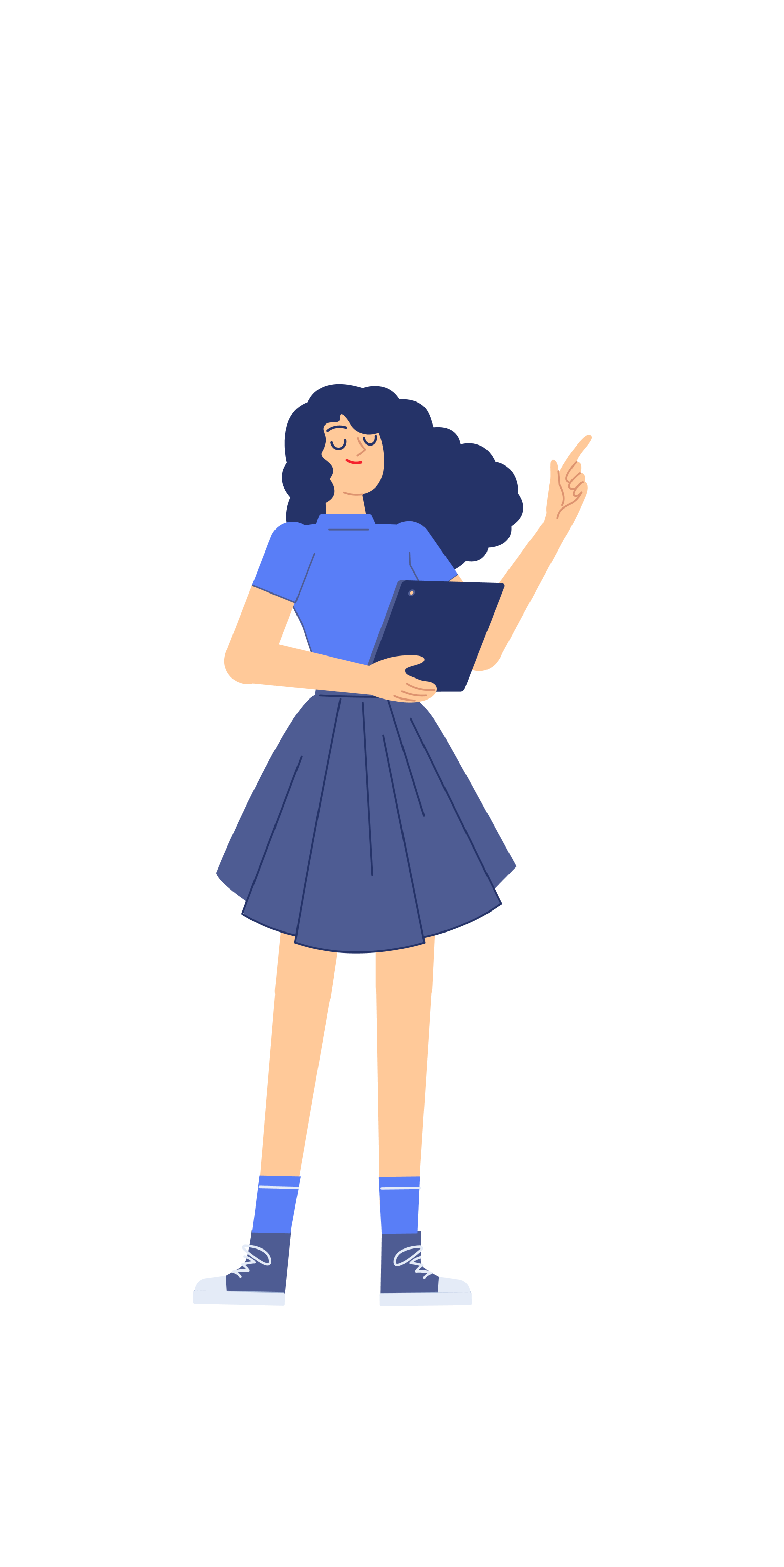 3) Para os casos das inscrições dos candidatos que não houve formação de turma no período inicial do curso, é imprescindível que as CPSAs rejeitem as inscrições nessa situação pelo motivo disponível no SisFies.
Fazendo isso, possibilitará que o estudante seja pré-selecionado na outra opção de curso escolhida na inscrição, veja-se imagem abaixo:
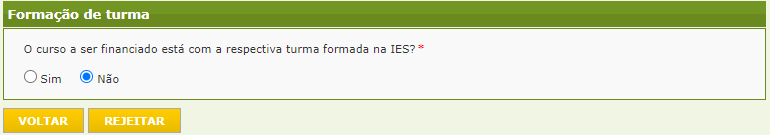 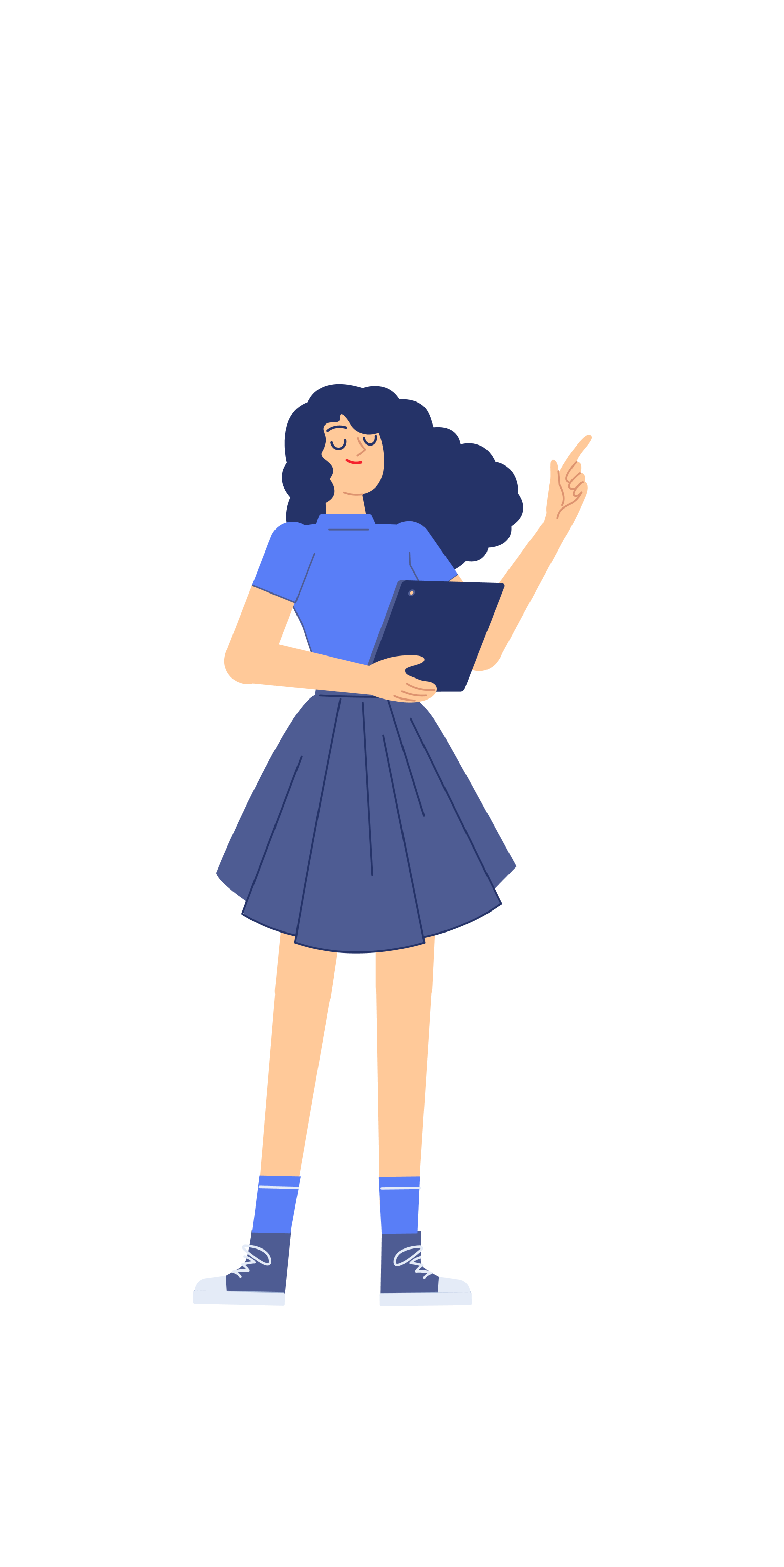 4) Com o objetivo da liberação das vagas para ocupação por outro candidato, é importante que as CPSAs rejeitem as inscrições dos candidatos nas seguintes situações a seguir:
a) Os que informaram não ter interesse no Fies, as CPSAs podem utilizar o motivo a seguir. Esse motivo, serve para o estudante que não tenha apresentado todos os documentos, como também para o estudante que não tem mais interesse no Fies. Nesse caso, também as CPSAs podem orientar o estudante que acesse o https://fiesselecaoaluno.mec.gov.br/ para efetuar o cancelamento da participação.
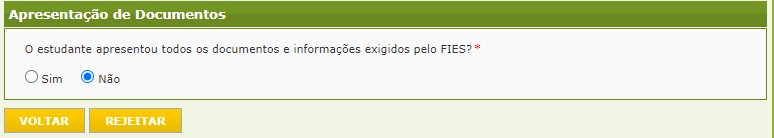 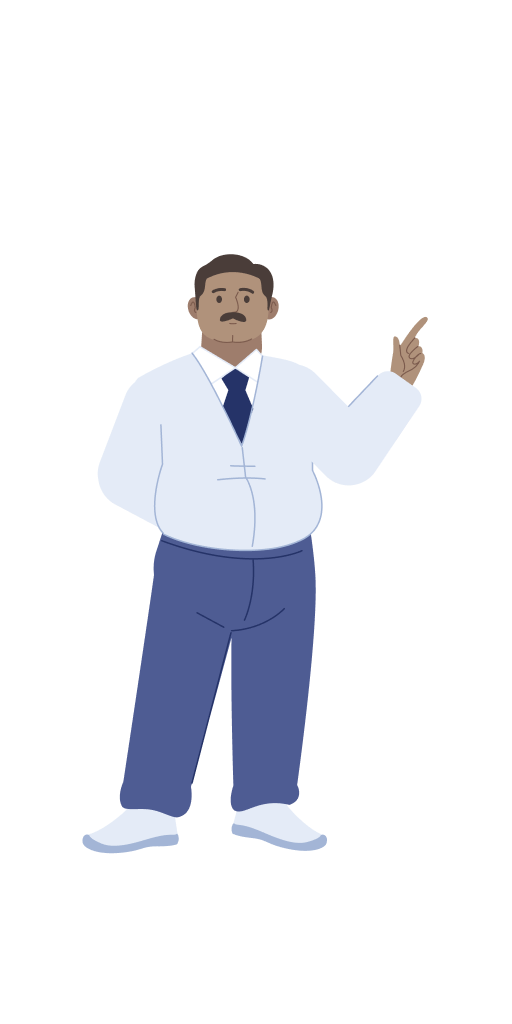 4) Com o objetivo da liberação das vagas para ocupação por outro candidato, é importante que as CPSAs rejeitem as inscrições dos candidatos nas seguintes situações a seguir:
b) É imprescindível que as CPSAs rejeitem as inscrições que os estudantes tenham prestado informações divergentes da inscrição e que não consiga comprovar, bem como aqueles casos que comprovadamente a documentação apresentada é inidônea.
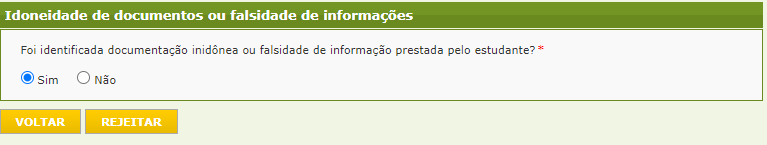 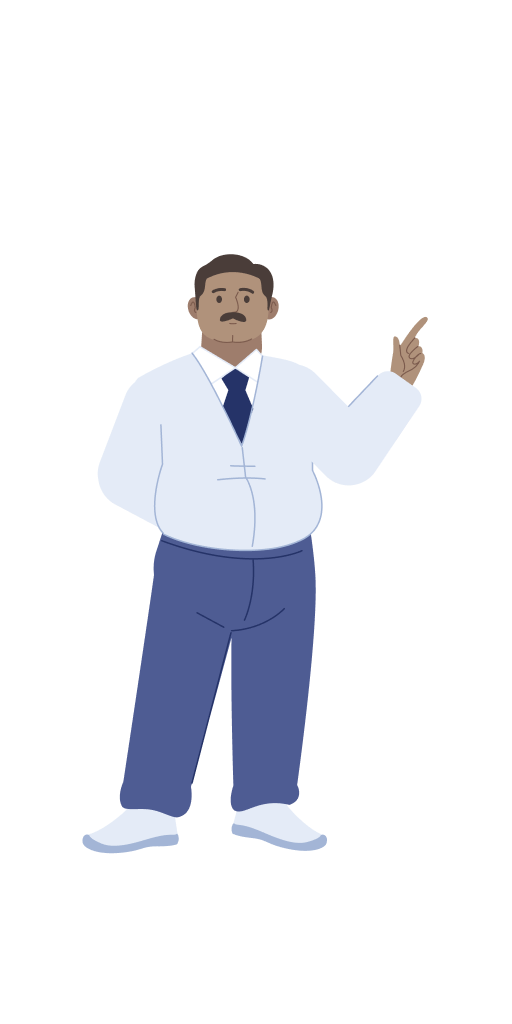 4) Com o objetivo da liberação das vagas para ocupação por outro candidato, é importante que as CPSAs rejeitem as inscrições dos candidatos nas seguintes situações a seguir:
c) Temos também, os casos em que o estudante ao comprovar a renda, apresenta valor superior ao previsto no normativo. Essa ação é muito importante, tanto para liberar a vaga, como também sabermos o real motivo daquele estudante não ter ocupado a vaga.
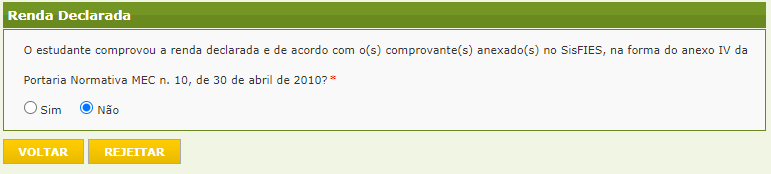 5) Solicitamos as IES que ofereçam aos estudantes canais digitais para que possam enviar a documentação para fins de validação das informações, conforme previsto nos artigos 2º e 3º, da Portaria nº 535, de 12 de junho de 2020,  e  repetidos nos editais dos processos dos processos seletivos, no processo vigente consta no 4.1.1 do Edital nº 69, de 17 de dezembro de 2020.
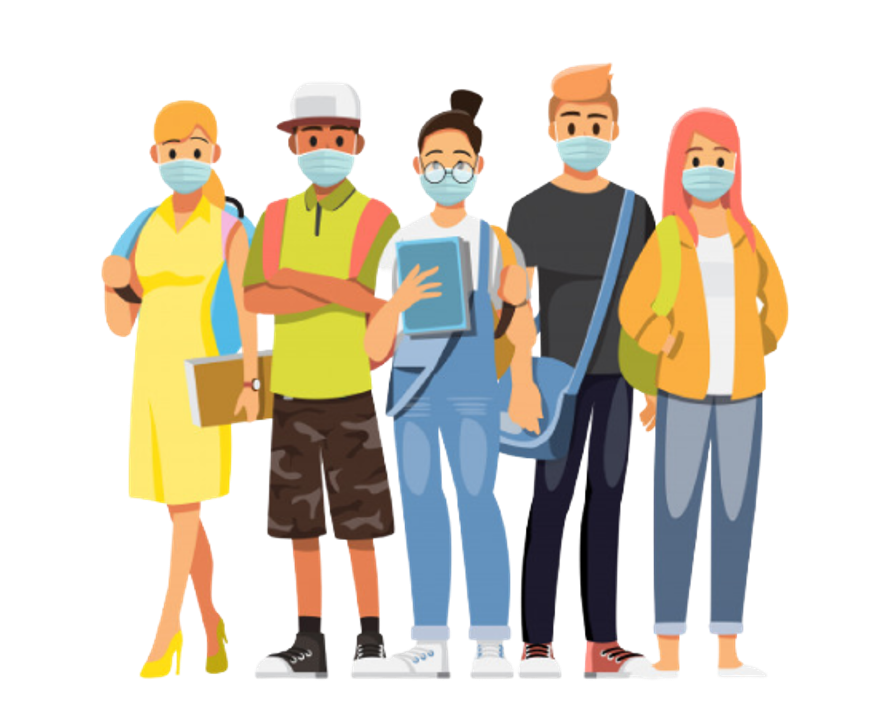 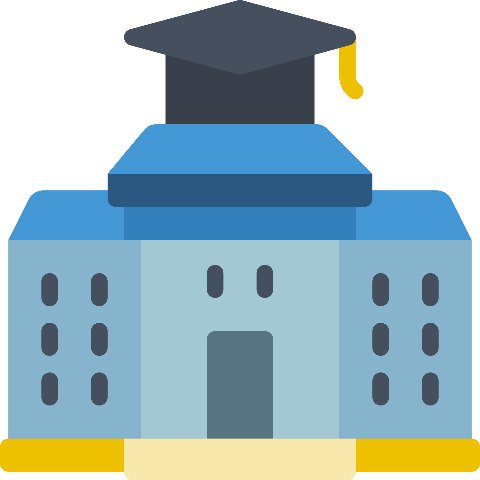 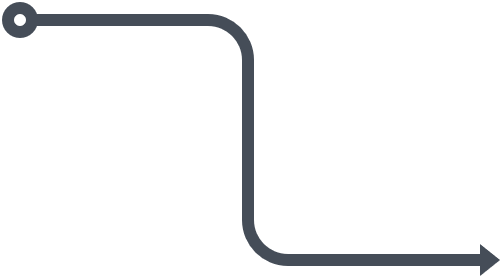 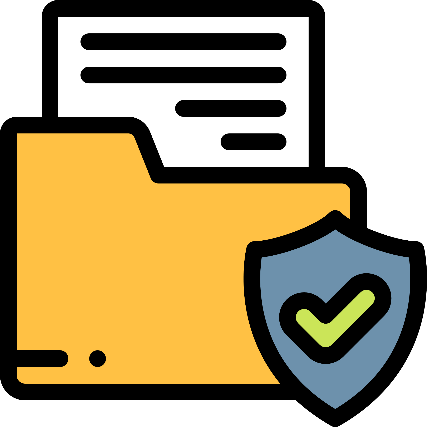 Obrigada!